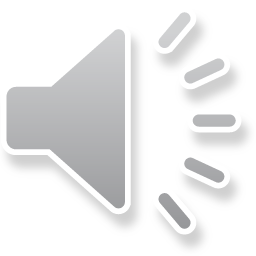 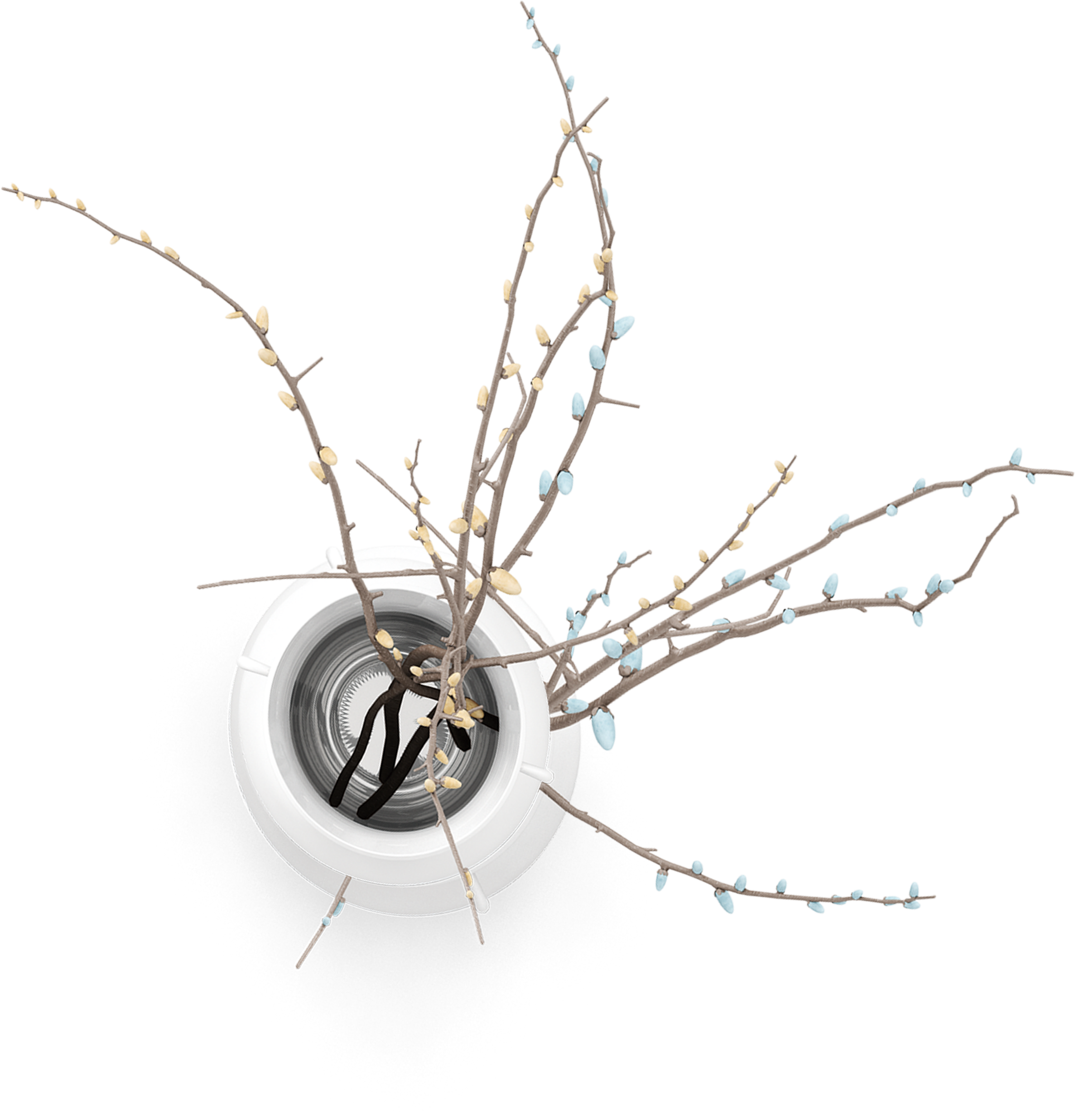 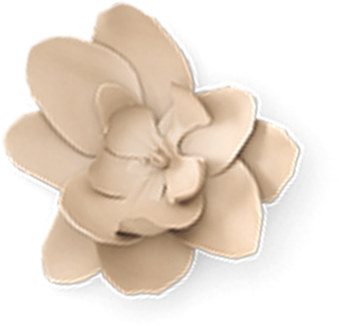 JULY
柒月你好
Loem ipsum dolor sameman tanam casectetur adipiscing elit tamam dalam qoue sampe. Loem ipsum dolor sameman tanam casectetur adipiscing elit tamam dalam qoue sampe.
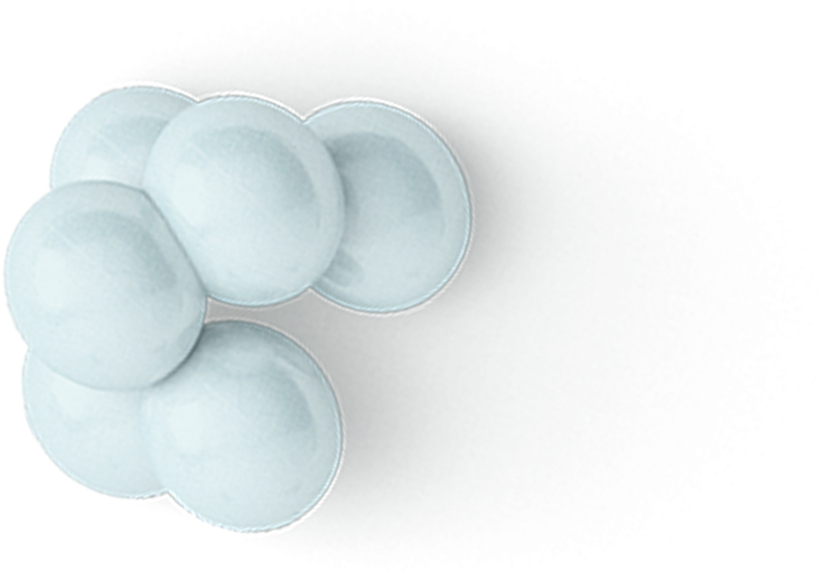 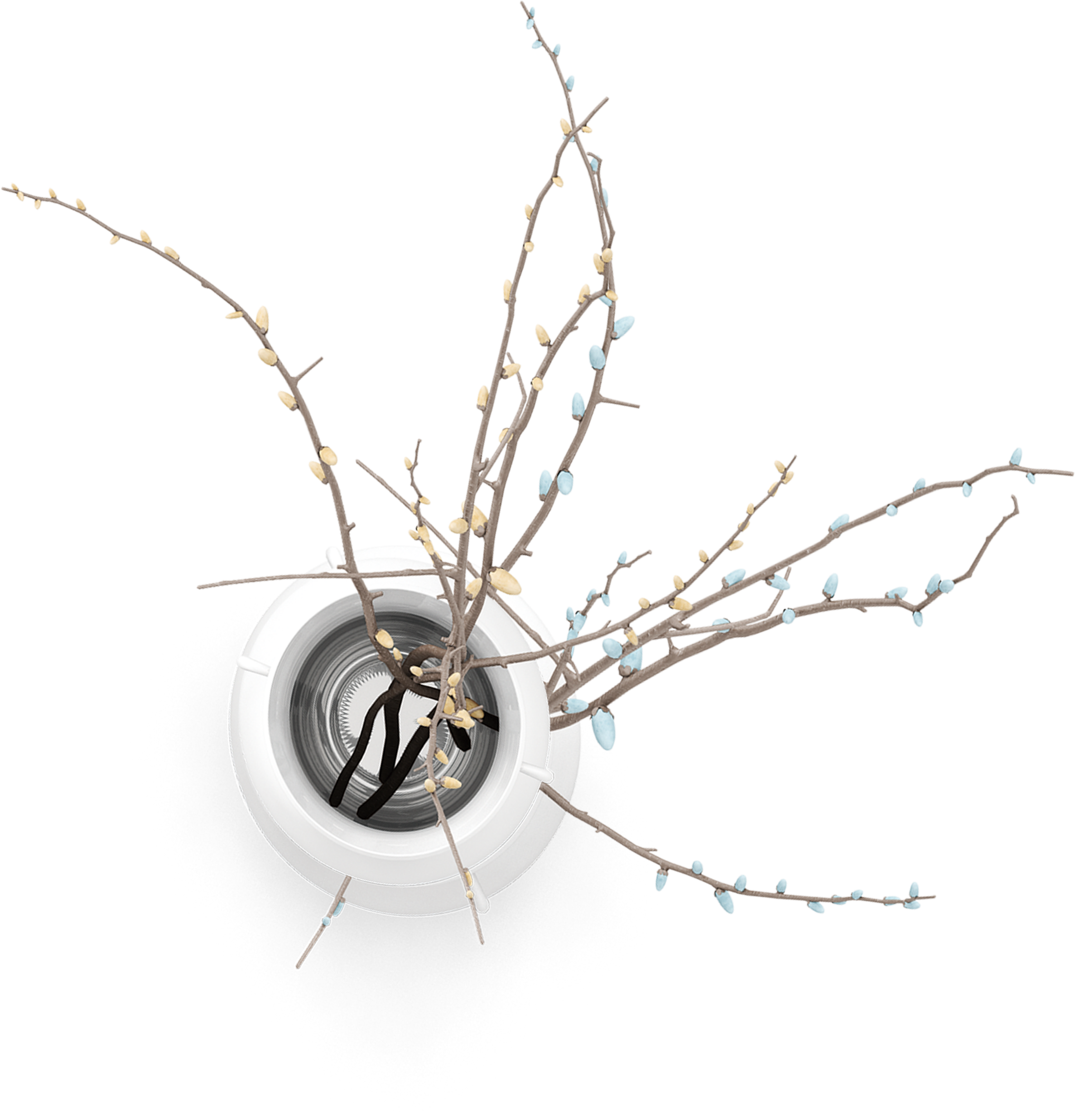 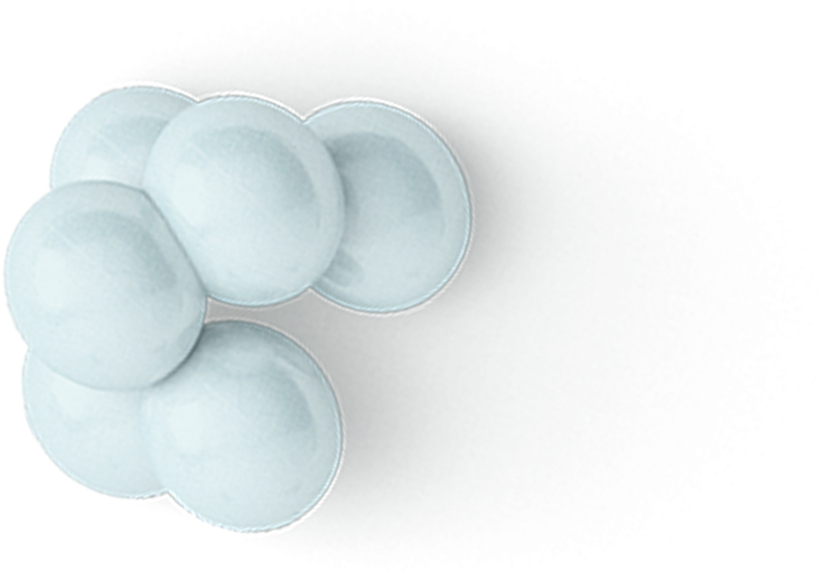 CONTENTS
目录
ONE  请输入你的题目
TWO  请输入你的题目
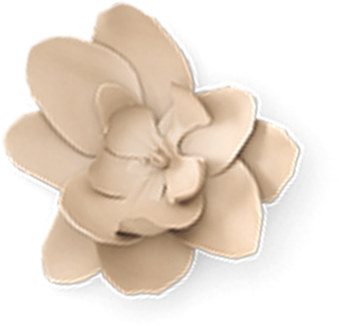 THRRE  请输入你的题目
FOUR  请输入你的题目
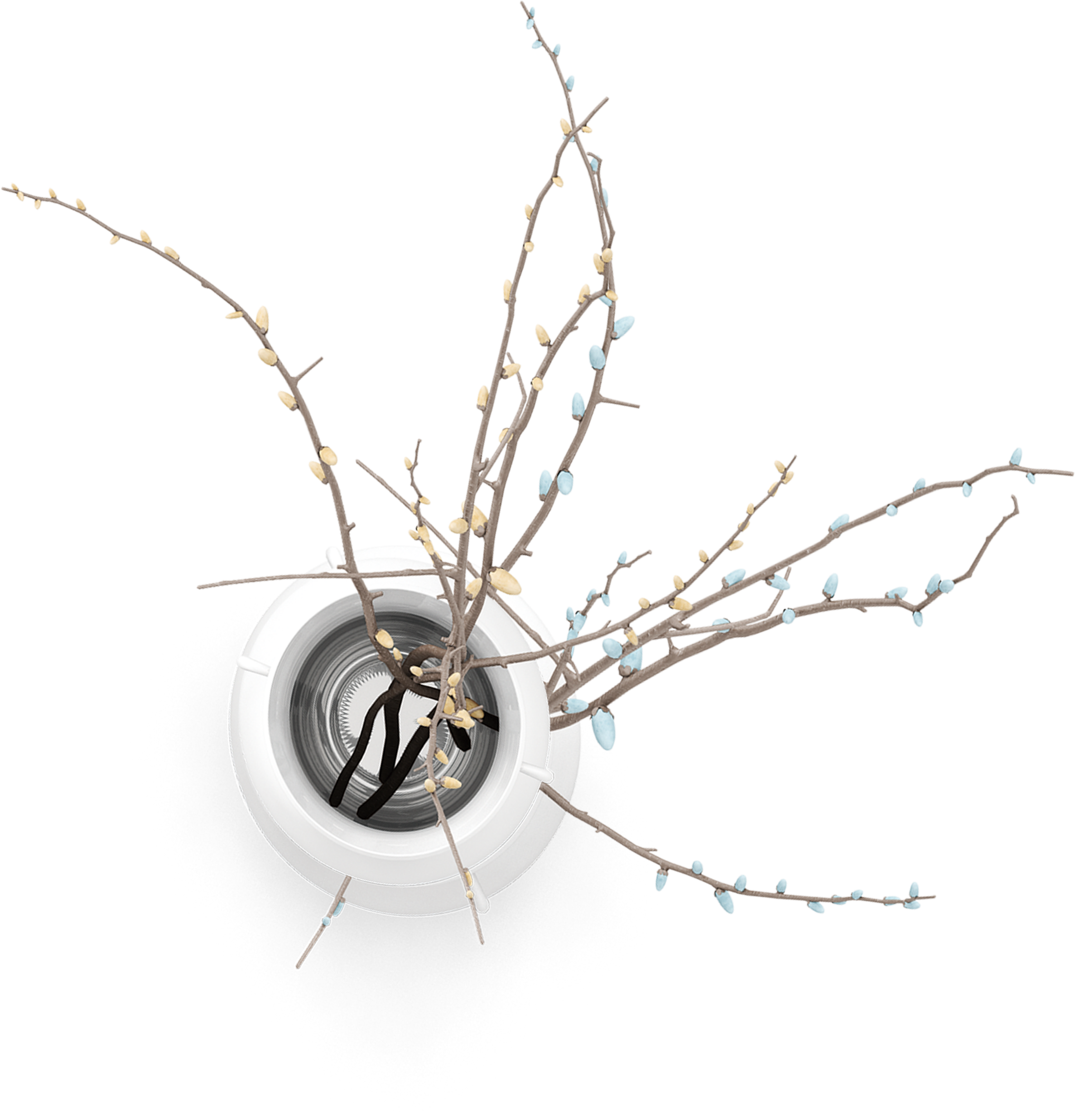 壹
请输入你的题目
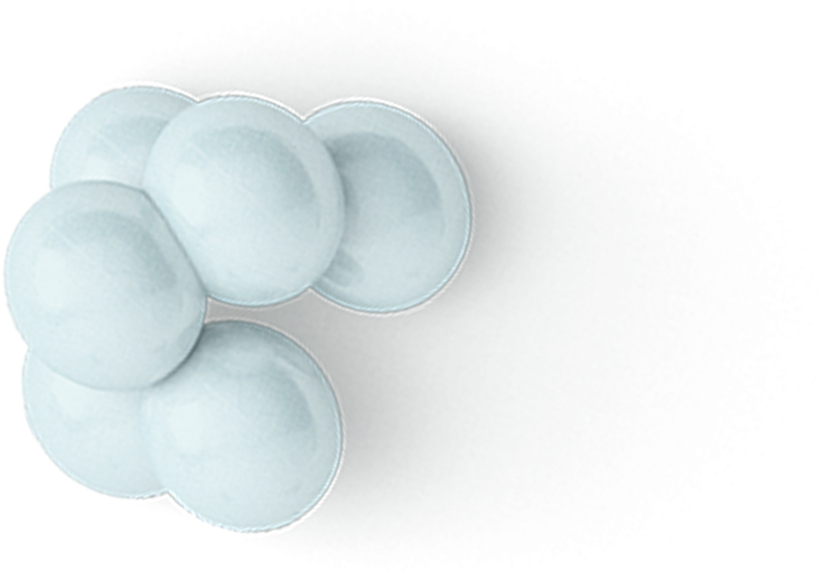 请在此处添加详细描述文本，尽量与标题文本语言风格相符合，语言描述尽量简洁生动。
请替换文字内容
请在此处添加详细描述文本，尽量与标题文本语言风格相符合，语言描述尽量简洁生动。请在此处添加详细描述文本，尽量与标题文本语言风格相符合，语言描述尽量简洁生动。
请在此处添加详细描述文本，尽量与标题文本语言风格相符合，语言描述尽量简洁生动。
请在此处添加详细描述文本，尽量与标题文本语言风格相符合，语言描述尽量简洁生动。
请在此处添加详细描述文本，尽量与标题文本语言风格相符合，语言描述尽量简洁生动。
请在此处添加详细描述文本，尽量与标题文本语言风格相符合，语言描述尽量简洁生动。
请在此处输入您的文本
请在此处输入您的文本
请在此处输入您的文本
请在此处输入您的文本
请在此处输入您的文本
请在此处输入您的文本
请在此处输入您的文本
请在此处输入您的文本
26%
56%
45%
39%
26%
56%
45%
26%
26%
39%
文字内容
文字内容
文字内容
文字内容
文字内容
文字内容
文字内容
文字内容
文字内容
文字内容
请替换文字内容
请在此处添加详细描述文本，尽量与标题文本语言风格相符合，语言描述尽量简洁生动。请在此处添加详细描述文本，尽量与标题文本语言风格相符合，语言描述尽量简洁生动。请在此处添加详细描述文本，尽量与标题文本语言风格相符合，语言描述尽量简洁生动。请在此处添加详细描述文本，尽量与标题文本语言风格相符合，语言描述尽量简洁生动。
请替换文字内容
01
请在此处添加详细描述文本，尽量与标题文本语言风格相符合，语言描述尽量简洁生动。
请在此处添加详细描述文本，尽量与标题文本语言风格相符合，语言描述尽量简洁生动。
请替换文字内容
02
请在此处添加详细描述文本，尽量与标题文本语言风格相符合，语言描述尽量简洁生动。
请替换文字内容
03
请在此处添加详细描述文本，尽量与标题文本语言风格相符合，语言描述尽量简洁生动。
请在此处添加详细描述文本，尽量与标题文本语言风格相符合，语言描述尽量简洁生动。
A
B
C
LOREM IPSUM A 
请在此处添加详细描述文本，尽量与标题文本语言风格相符合，语言描述尽量简洁生动。
LOREM IPSUM B
请在此处添加详细描述文本，尽量与标题文本语言风格相符合，语言描述尽量简洁生动。
LOREM IPSUM C
请在此处添加详细描述文本，尽量与标题文本语言风格相符合，语言描述尽量简洁生动。
LOREM IPSUM B
请在此处添加详细描述文本，尽量与标题文本语言风格相符合，语言描述尽量简洁生动。
LOREM IPSUM A 
请在此处添加详细描述文本，尽量与标题文本语言风格相符合，语言描述尽量简洁生动。
dolor sit amet
dolor sit amet
LOREM IPSUM  
dolor sit amet, adipiscing elit, sed diam nonummy nibh
dolor sit amet
dolor sit amet
LOREM IPSUM D
请在此处添加详细描述文本，尽量与标题文本语言风格相符合，语言描述尽量简洁生动。
LOREM IPSUM C
请在此处添加详细描述文本，尽量与标题文本语言风格相符合，语言描述尽量简洁生动。
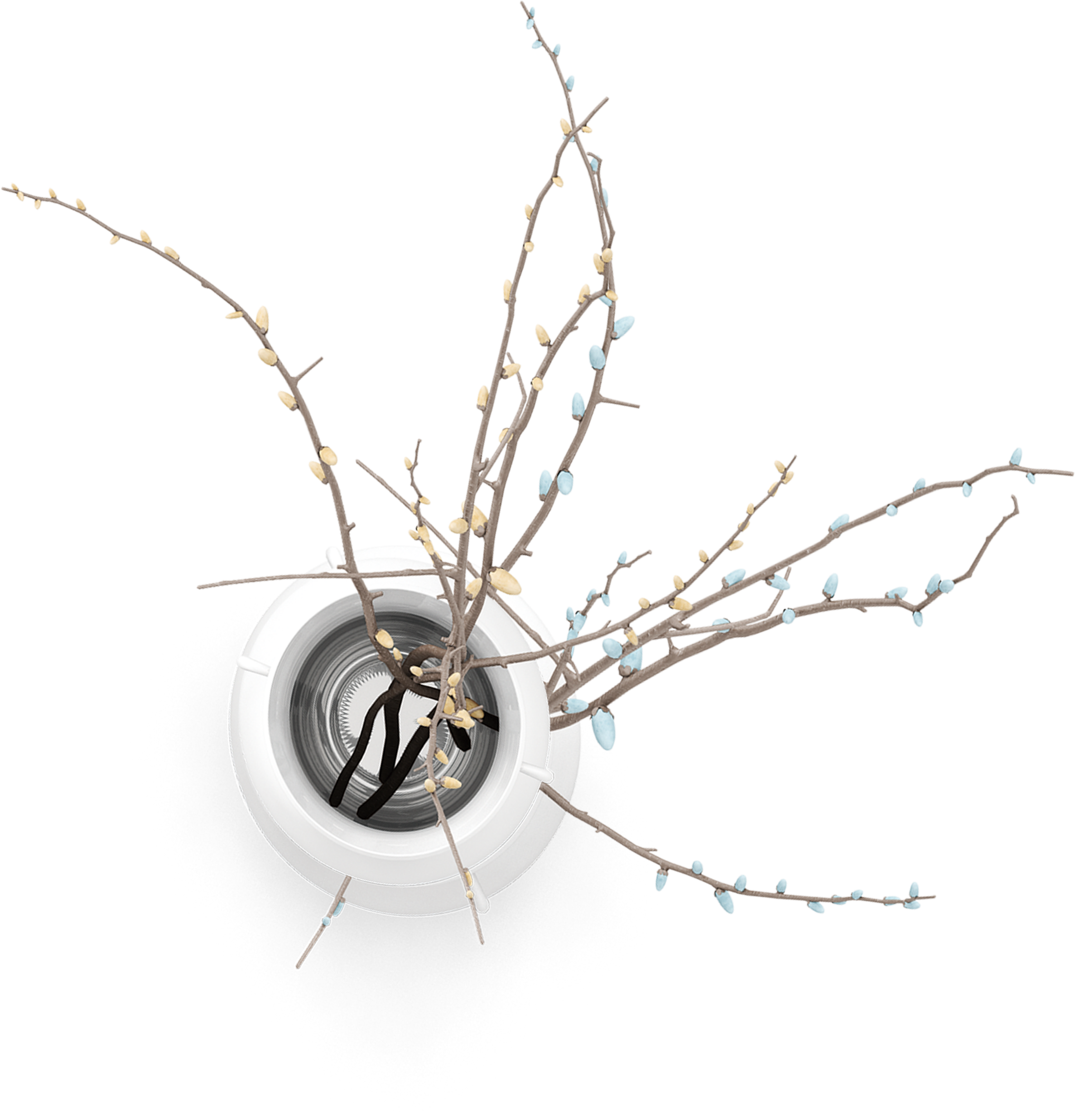 贰
请输入你的题目
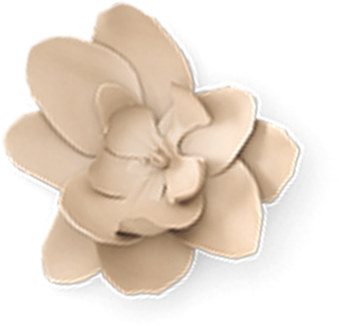 请在此处添加详细描述文本，尽量与标题文本语言风格相符合，语言描述尽量简洁生动。
LOREM IPSUM  
请在此处添加详细描述文本，尽量与标题文本语言风格相符合，语言描述尽量简洁生动。
69%
DOLOR SIT AMET
LOREM IPSUM  
请在此处添加详细描述文本，尽量与标题文本语言风格相符合，语言描述尽量简洁生动。
LOREM IPSUM A 
请在此处添加详细描述文本，尽量与标题文本语言风格相符合，语言描述尽量简洁生动。
LOREM IPSUM  
请在此处添加详细描述文本，尽量与标题文本语言风格相符合，语言描述尽量简洁生动。请在此处添加详细描述文本，尽量与标题文本语言风格相符合，语言描述尽量简洁生动。
LOREM IPSUM A 
请在此处添加详细描述文本，尽量与标题文本语言风格相符合，语言描述尽量简洁生动。
LOREM IPSUM B 
请在此处添加详细描述文本，尽量与标题文本语言风格相符合，语言描述尽量简洁生动。
LOREM IPSUM  
请在此处添加详细描述文本，尽量与标题文本语言风格相符合，语言描述尽量简洁生动。
LOREM IPSUM  
请在此处添加详细描述文本，尽量与标题文本语言风格相符合，语言描述尽量简洁生动。
LOREM IPSUM  
请在此处添加详细描述文本，尽量与标题文本语言风格相符合，语言描述尽量简洁生动。
LOREM IPSUM  
请在此处添加详细描述文本，尽量与标题文本语言风格相符合，语言描述尽量简洁生动。
LOREM IPSUM  
请在此处添加详细描述文本，尽量与标题文本语言风格相符合，语言描述尽量简洁生动。
LOREM IPSUM  
请在此处添加详细描述文本，尽量与标题文本语言风格相符合，语言描述尽量简洁生动。
点击请替换文字内容
请替换文字内容，添加相关标题，修改文字内容，也可以直接复制你的内容到此。请替换文字内容，添加相关标题，修改文字内容，也可以直接复制你的内容到此。请替换文字内容，添加相关标题，修改文字内容，也可以直接复制你的内容到此。
点击请替换文字内容
请替换文字内容，添加相关标题，修改文字内容，也可以直接复制你的内容到此。请替换文字内容，添加相关标题，修改文字内容，也可以直接复制你的内容到此。请替换文字内容，添加相关标题，修改文字内容，也可以直接复制你的内容到此。
点击请替换文字内容
请替换文字内容，添加相关标题，修改文字内容，也可以直接复制你的内容到此。请替换文字内容，添加相关标题，修改文字内容，也可以直接复制你的内容到此。请替换文字内容，添加相关标题，修改文字内容，也可以直接复制你的内容到此。
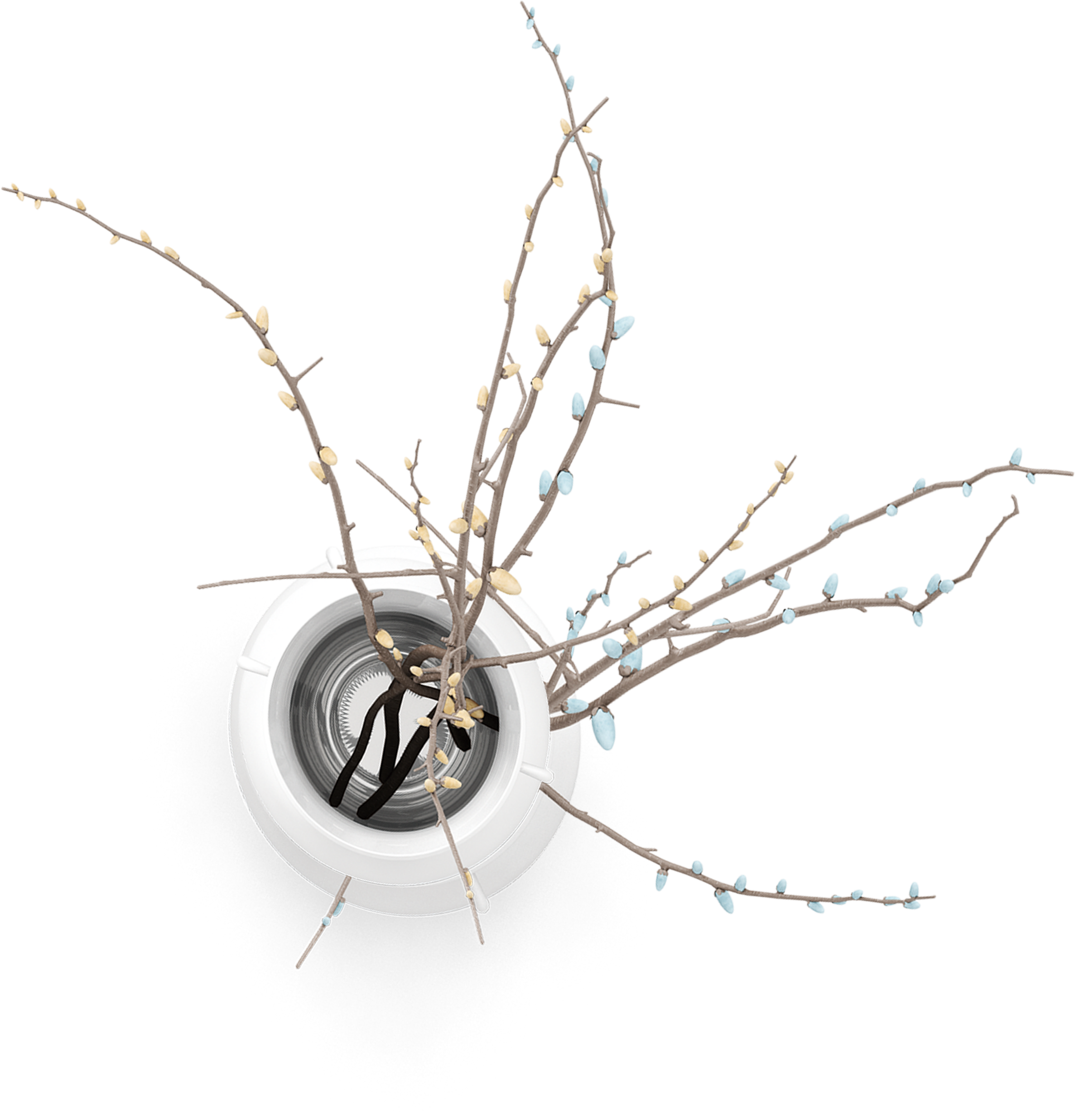 叁
请输入你的题目
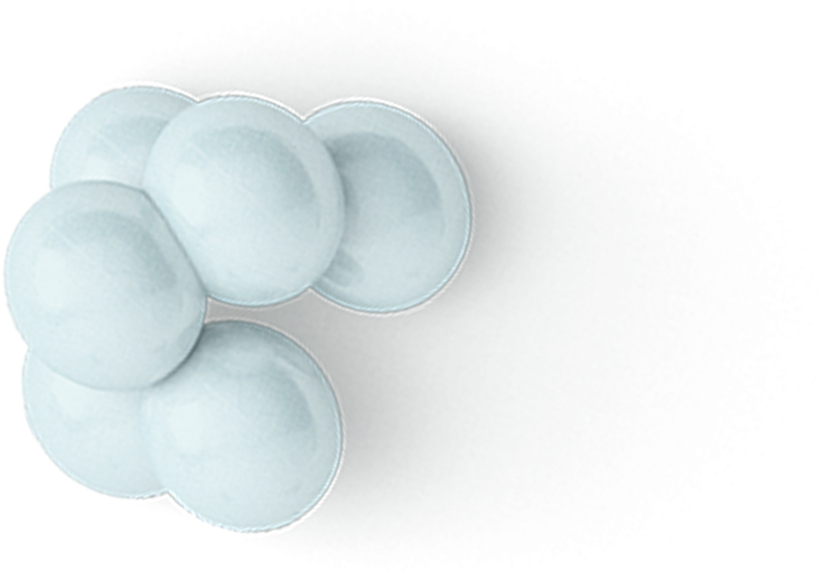 请在此处添加详细描述文本，尽量与标题文本语言风格相符合，语言描述尽量简洁生动。
DOLOR SIT AMET
DOLOR SIT AMET
consectetuer adipiscing elit, sed diam nonummy nibh euismod
请在此处添加详细描述文本，尽量与标题文本语言风格相符合，语言描述尽量简洁生动。
请在此处添加详细描述文本，尽量与标题文本语言风格相符合，语言描述尽量简洁生动。
DOLOR SIT AMET
请在此处添加详细描述文本，尽量与标题文本语言风格相符合，语言描述尽量简洁生动。
请在此处添加详细描述文本，尽量与标题文本语言风格相符合，语言描述尽量简洁生动。
请替换文字内容
请替换文字内容
请在此处添加详细描述文本，尽量与标题文本语言风格相符合，语言描述尽量简洁生动。
请在此处添加详细描述文本，尽量与标题文本语言风格相符合，语言描述尽量简洁生动。
请在此处添加详细描述文本，尽量与标题文本语言风格相符合，语言描述尽量简洁生动。
请输入你的题目
请在此处添加详细描述文本，尽量与标题文本语言风格相符合，语言描述尽量简洁生动。
请输入你的题目
请在此处添加详细描述文本，尽量与标题文本语言风格相符合，语言描述尽量简洁生动。
请输入你的题目
请在此处添加详细描述文本，尽量与标题文本语言风格相符合，语言描述尽量简洁生动。
请输入你的题目
请输入你的题目
请在此处添加详细描述文本，尽量与标题文本语言风格相符合，语言描述尽量简洁生动。
请输入你的题目
请输入你的题目
请在此处添加详细描述文本，尽量与标题文本语言风格相符合，语言描述尽量简洁生动。
请在此处添加详细描述文本，尽量与标题文本语言风格相符合，语言描述尽量简洁生动。
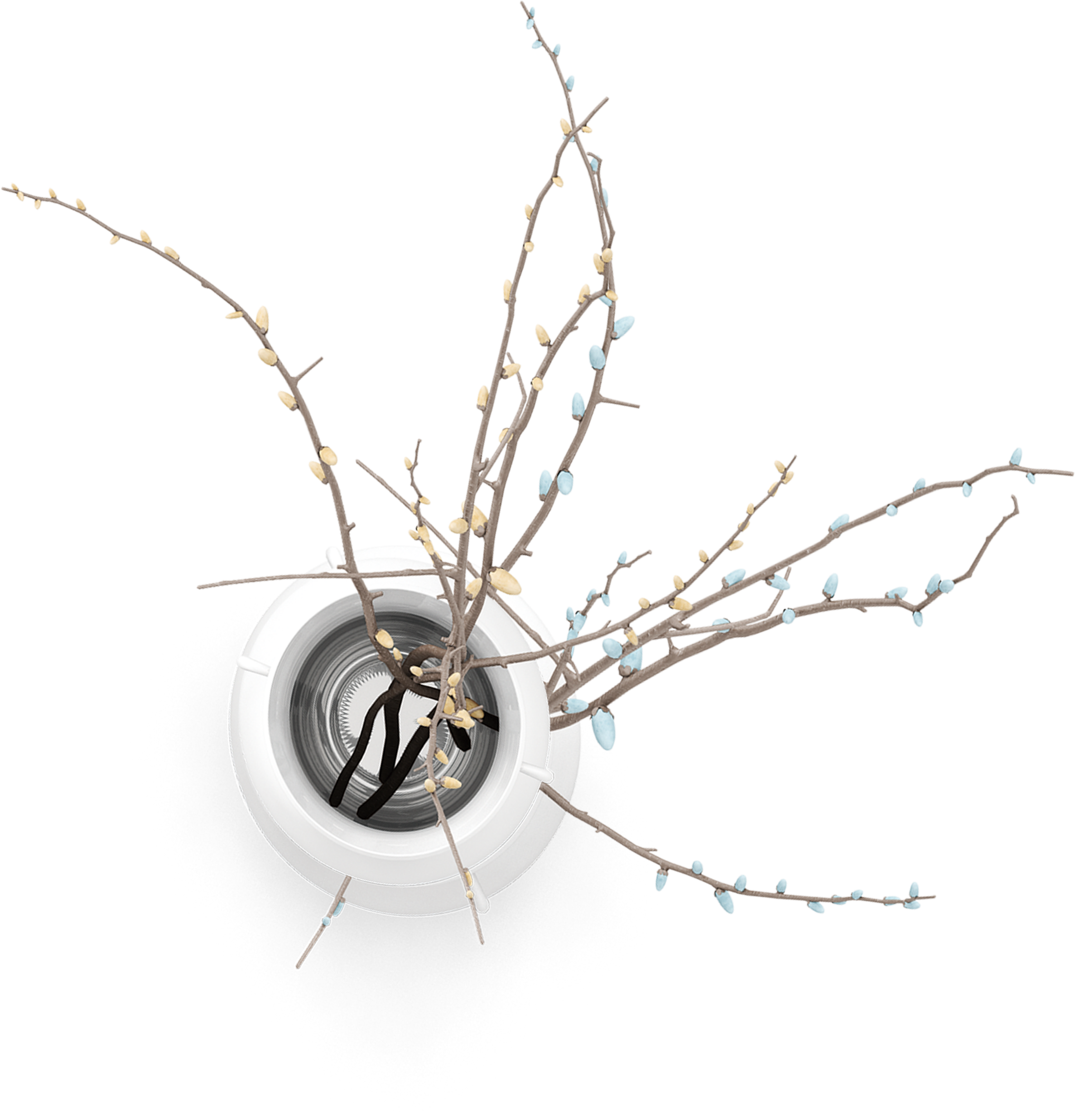 肆
请输入你的题目
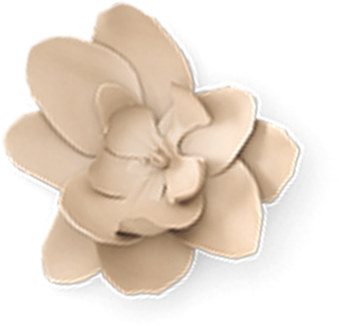 请在此处添加详细描述文本，尽量与标题文本语言风格相符合，语言描述尽量简洁生动。
BOOK
点击请替换文字内容
请替换文字内容，添加相关标题，修改文字内容，也可以直接复制你的内容到此。请替换文字内容，添加相关标题，修改文字内容，也可以直接复制你的内容到此。请替换文字内容，添加相关标题，修改文字内容，也可以直接复制你的内容到此。
点击请替换文字内容
请替换文字内容，添加相关标题，修改文字内容，也可以直接复制你的内容到此。请替换文字内容，添加相关标题，修改文字内容，也可以直接复制你的内容到此。请替换文字内容，添加相关标题，修改文字内容，也可以直接复制你的内容到此。
SED DIAM NONUMMY
DOLOR SIT AMET
LOREM IPSUM  
请在此处添加详细描述文本，尽量与标题文本语言风格相符合，语言描述尽量简洁生动。
Add Title
Add Title
Add Title
Add Title
Add Title
请在此处添加详细描述文本，尽量与标题文本语言风格相符合，语言描述尽量简洁生动。
请在此处添加详细描述文本，尽量与标题文本语言风格相符合，语言描述尽量简洁生动。
请在此处添加详细描述文本，尽量与标题文本语言风格相符合，语言描述尽量简洁生动。
请在此处添加详细描述文本，尽量与标题文本语言风格相符合，语言描述尽量简洁生动。
请在此处添加详细描述文本，尽量与标题文本语言风格相符合，语言描述尽量简洁生动。
85%
60%
45%
点击添加标题
点击添加标题
点击添加标题
点击此处添加文本
点击此处添加文本
点击此处添加文本
点击此处添加文本
点击此处添加文本
点击此处添加文本
点击此处添加文本
点击此处添加文本
点击此处添加文本
点击此处添加文本
点击此处添加文本
点击此处添加文本
01
点击添加标题
02
点击添加文本点击添加文本
点击添加文本点击添加文本
点击添加标题
03
点击添加标题
04
点击添加标题
点击添加文本点击添加文本
点击添加文本点击添加文本
点击添加文本点击添加文本
点击添加文本点击添加文本
点击添加文本点击添加文本
点击添加文本点击添加文本
谢谢聆听
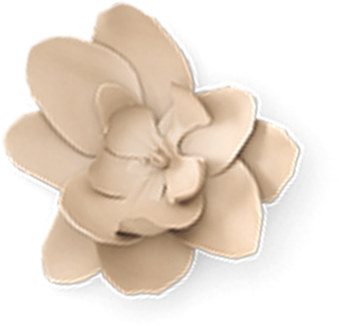 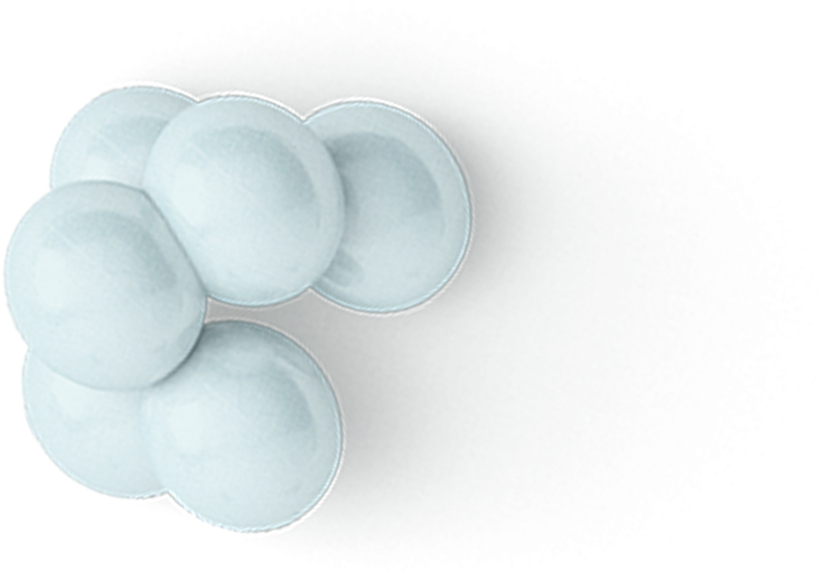 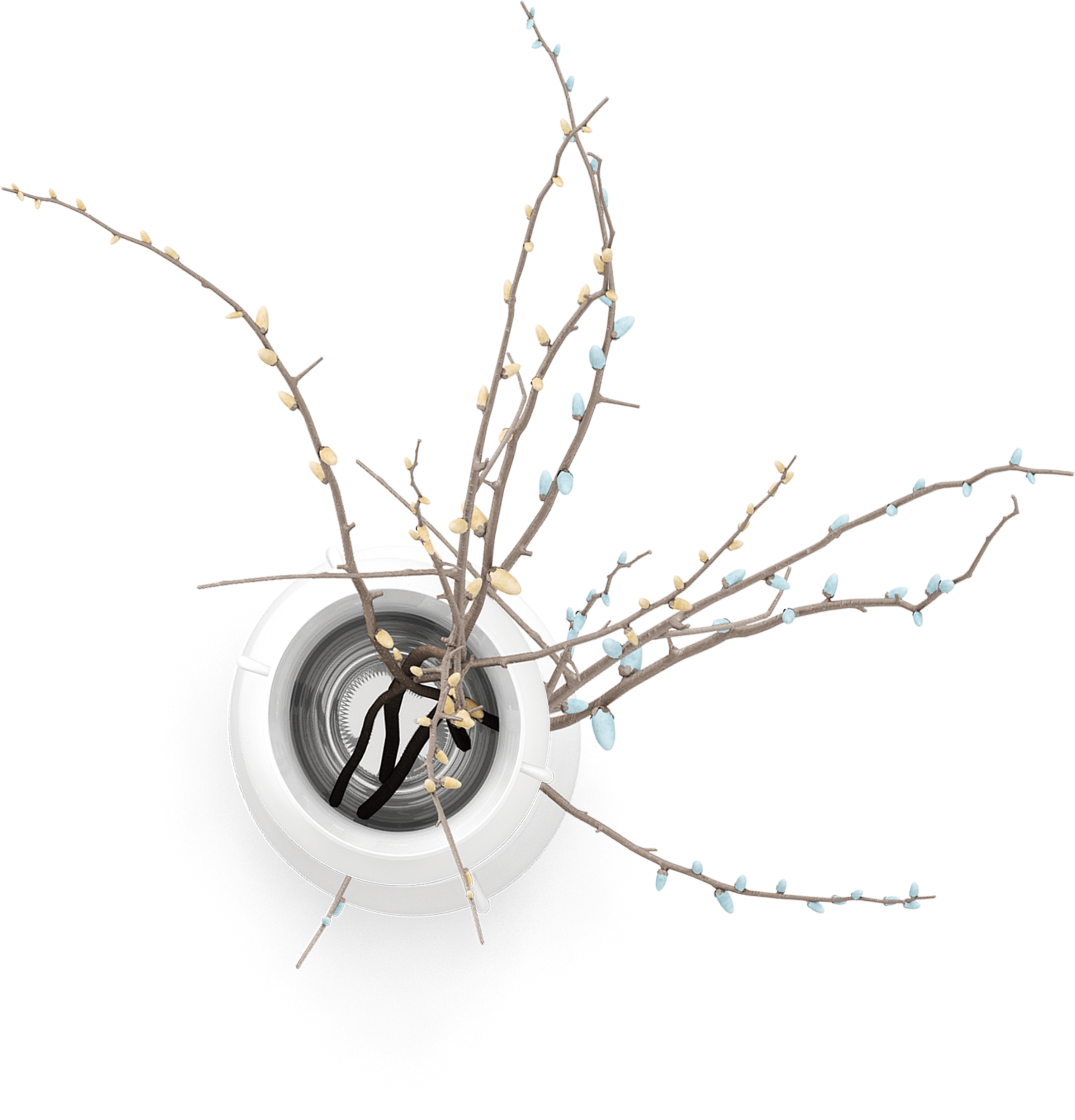